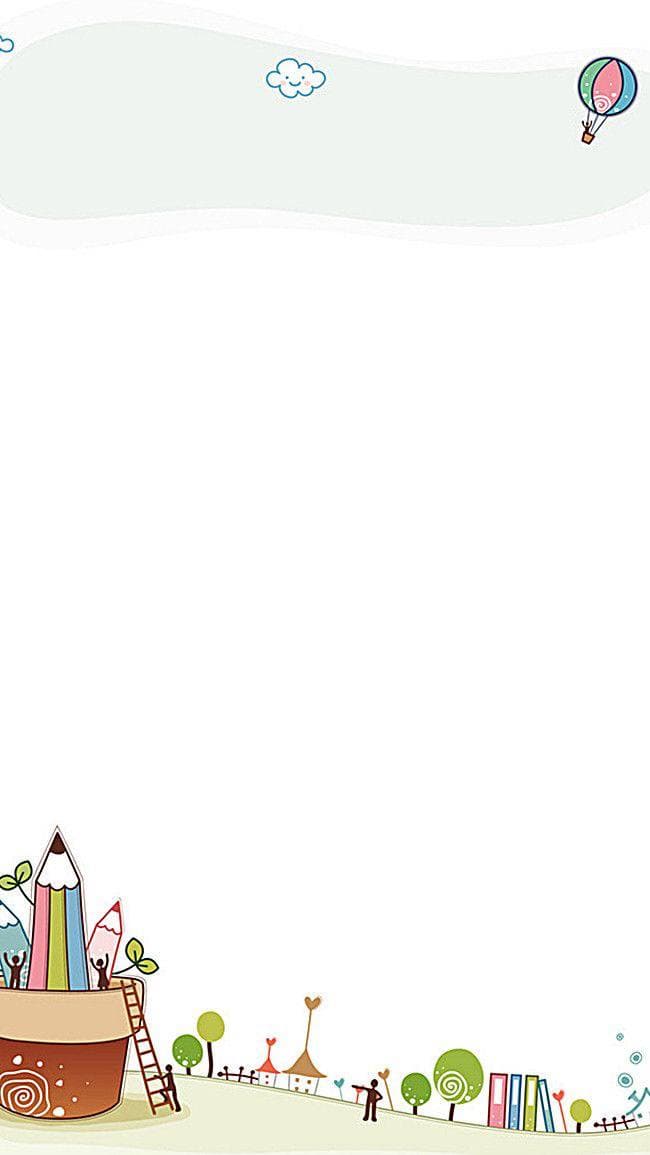 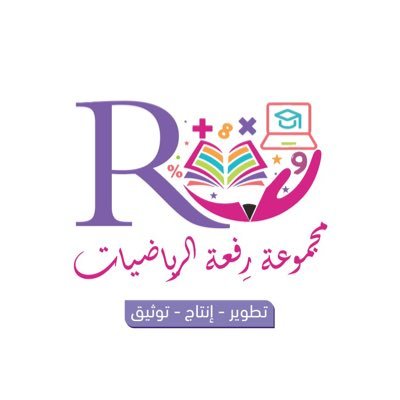 4 - 1
الأعـداد 6 ، 7 ، 8
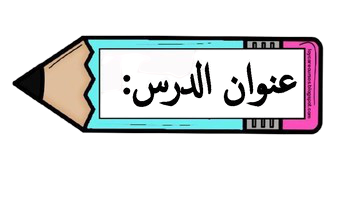 أ.أحـمـد الأحـمـدي  @ahmad9963
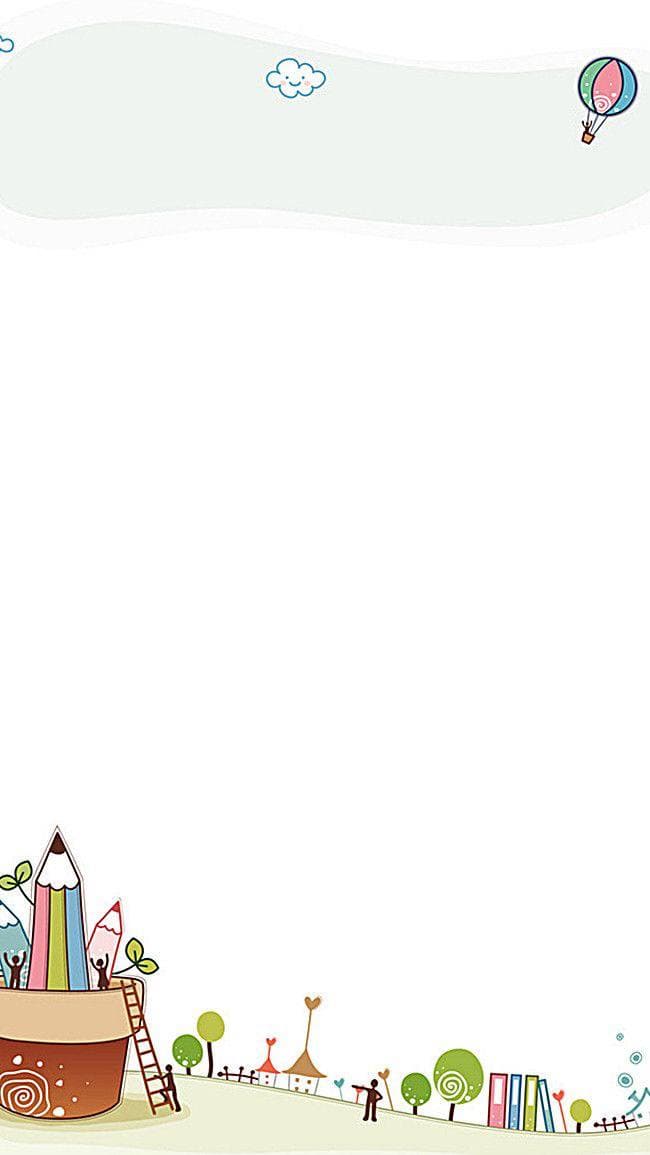 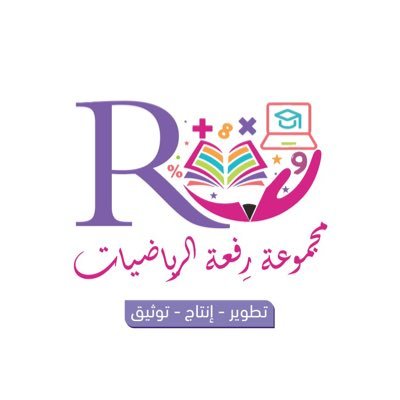 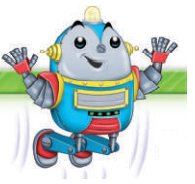 فكرة الدرس

أعـد الأعـداد
6 ، 7 ، 8 
وأسميها ، وأميزها باستعمال أشياء مملوسة ورسوم توضيحية.

المفردات
 ستة
سبعة
ثمانية
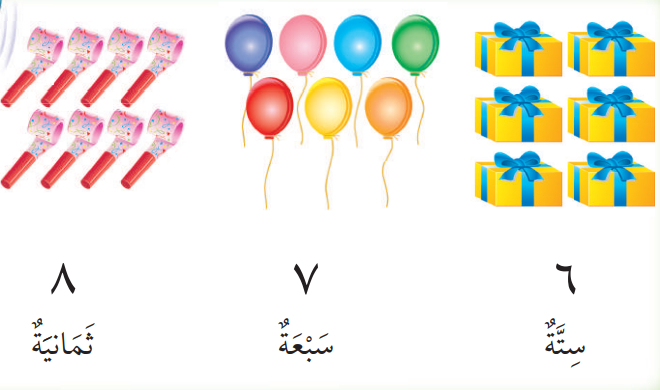 أ.أحـمـد الأحـمـدي  @ahmad9963
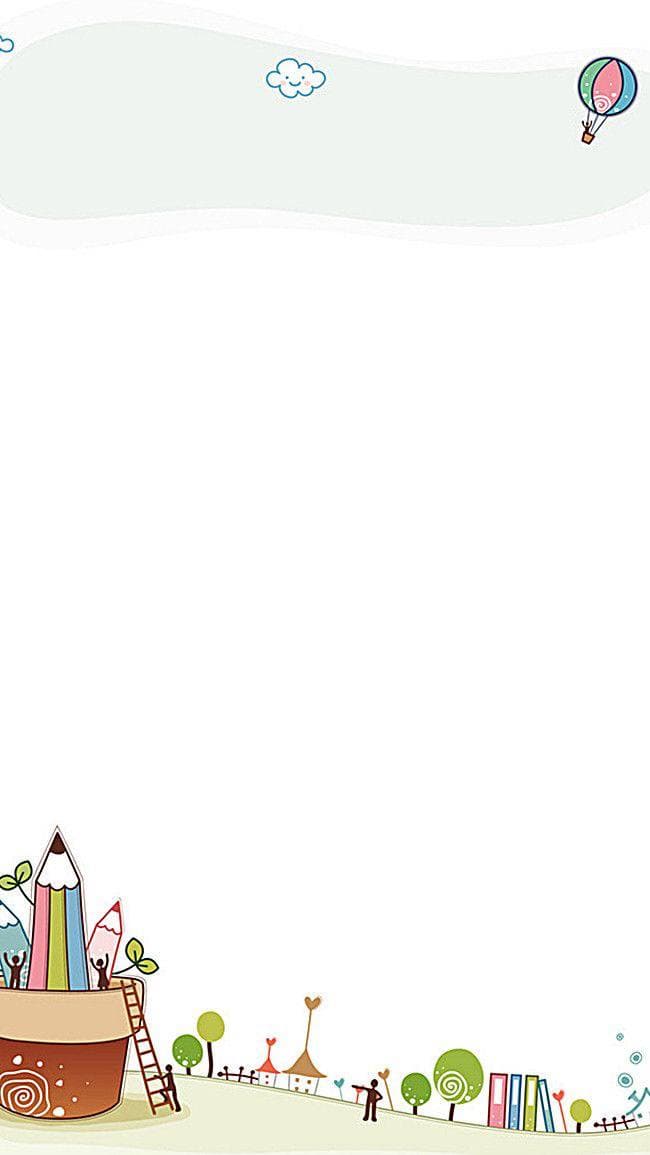 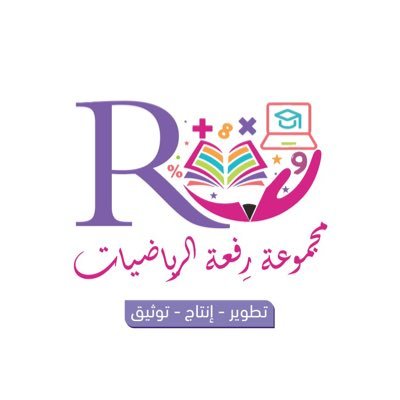 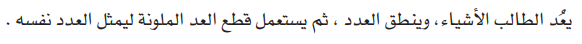 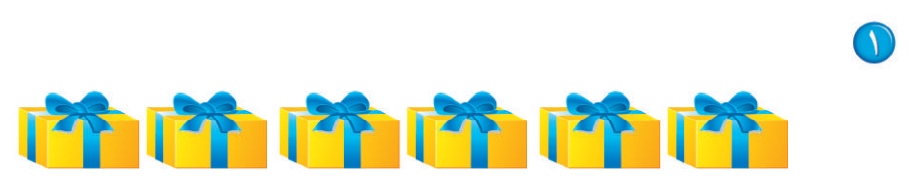 أ.أحـمـد الأحـمـدي  @ahmad9963
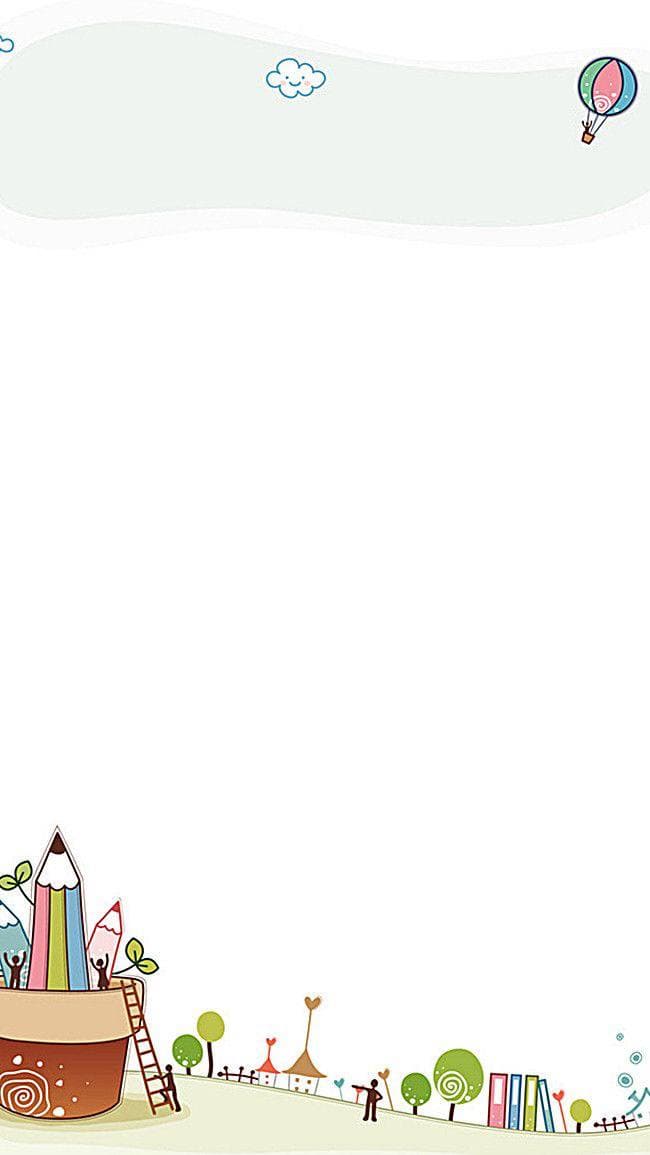 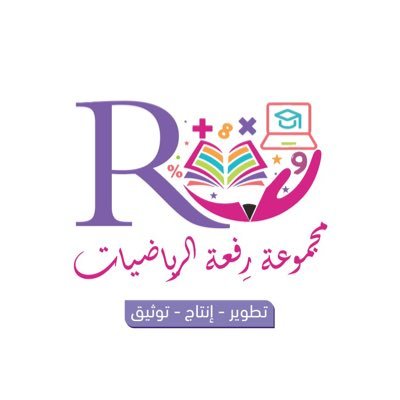 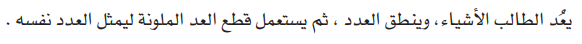 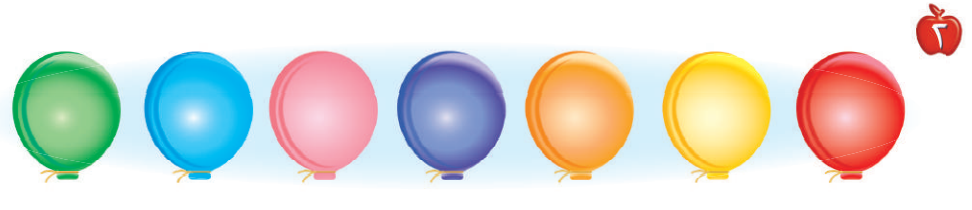 أ.أحـمـد الأحـمـدي  @ahmad9963
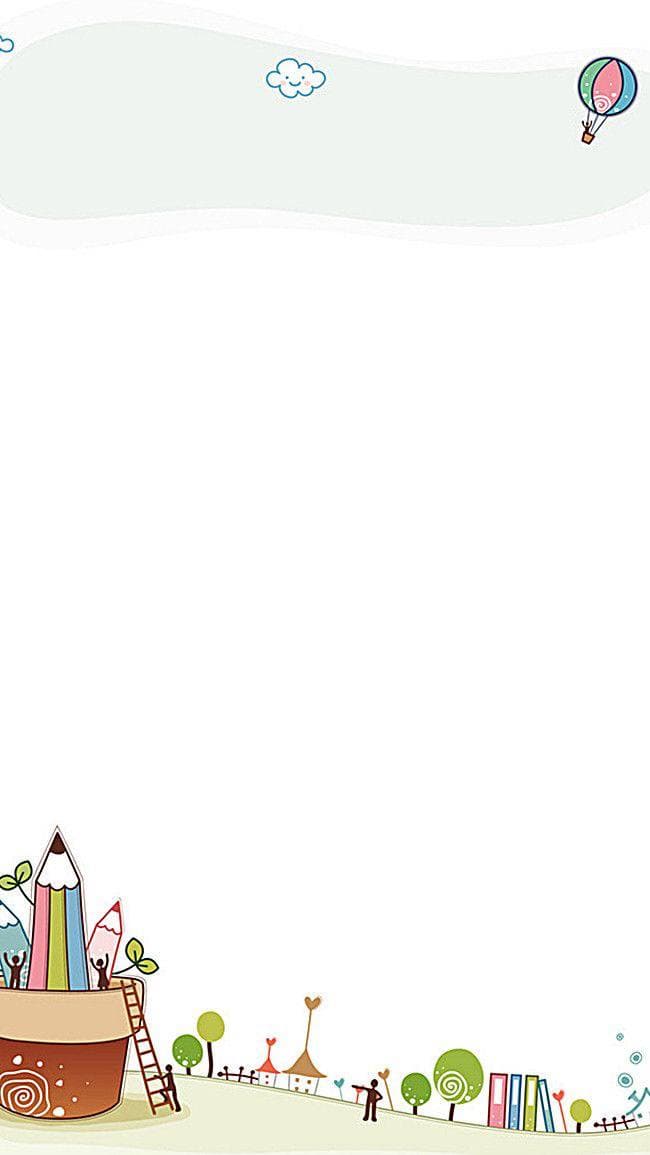 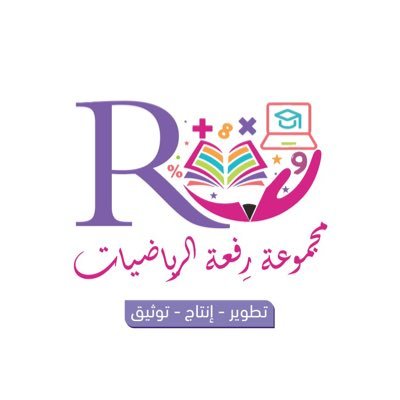 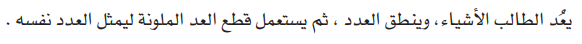 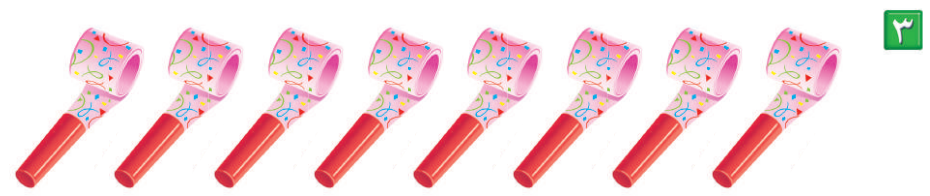 أ.أحـمـد الأحـمـدي  @ahmad9963
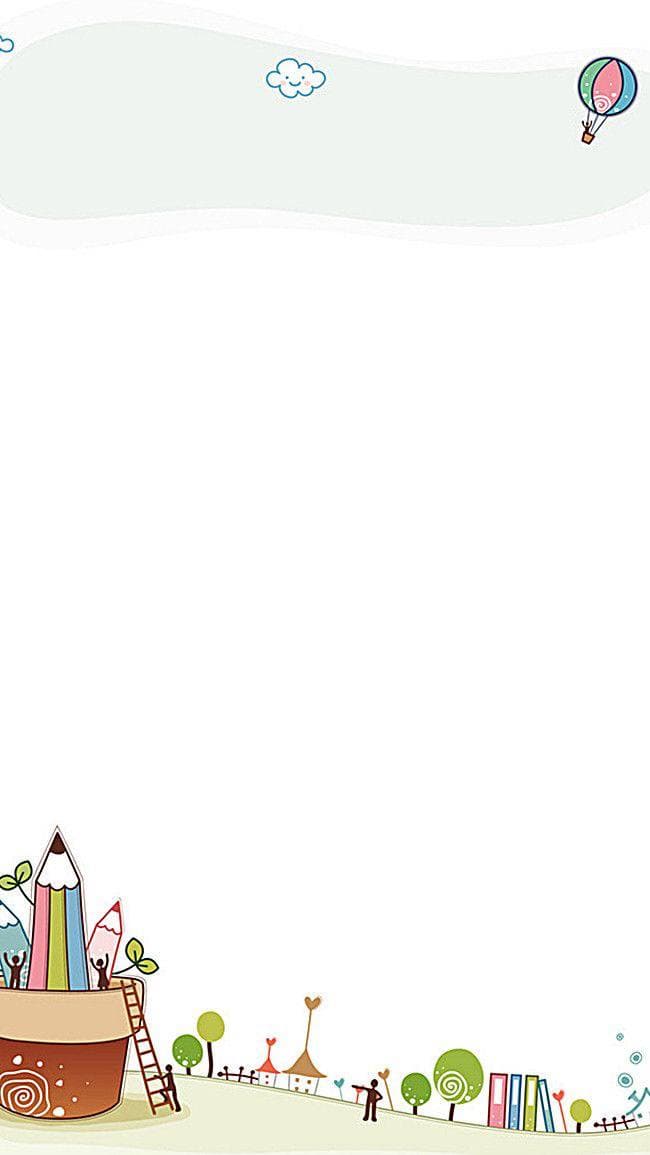 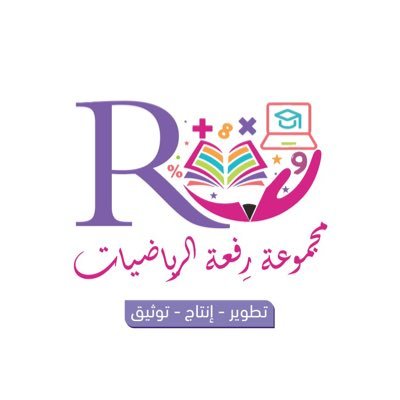 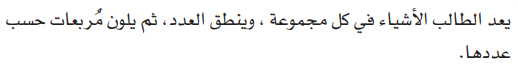 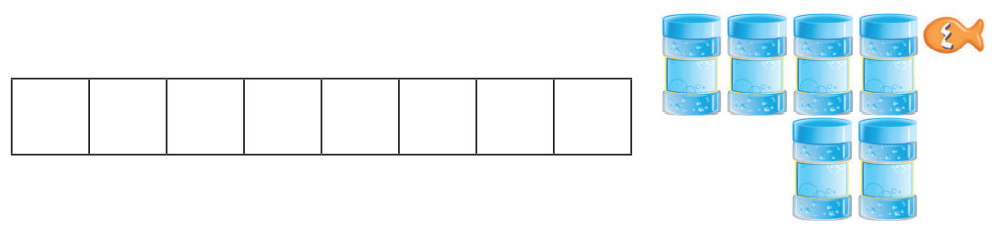 أ.أحـمـد الأحـمـدي  @ahmad9963
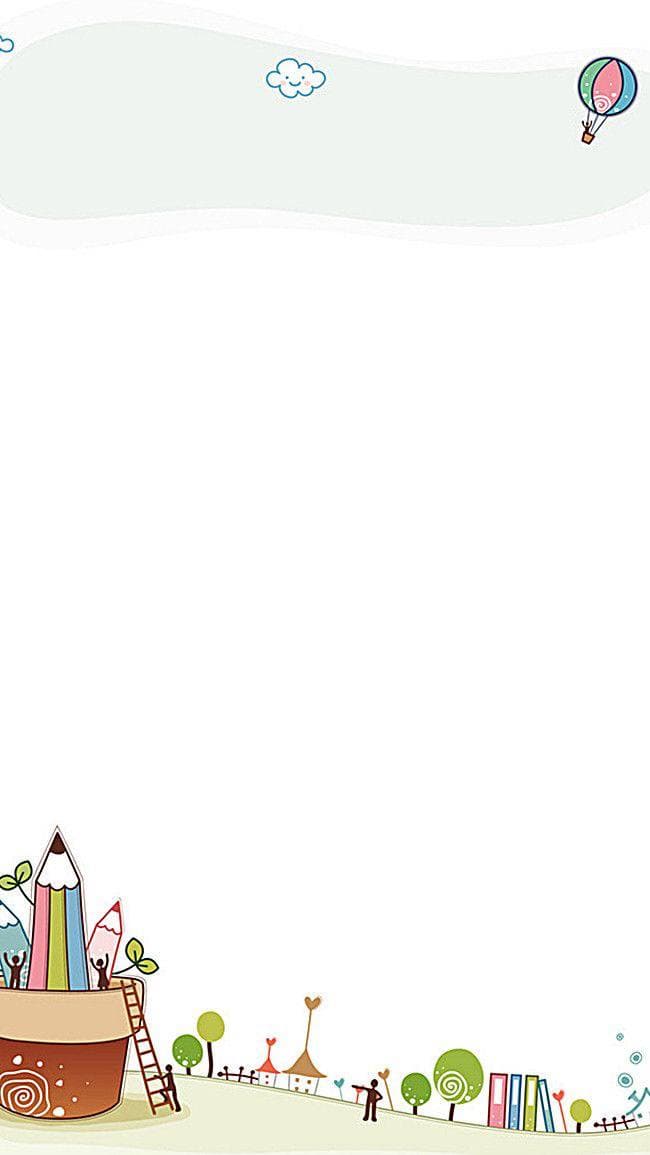 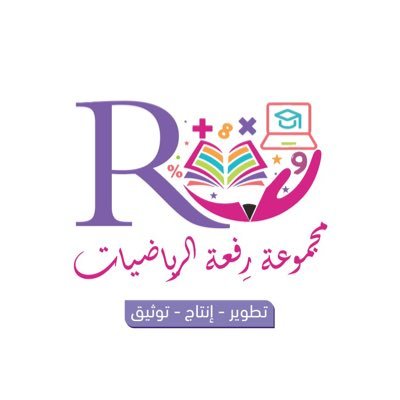 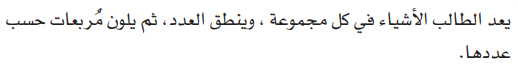 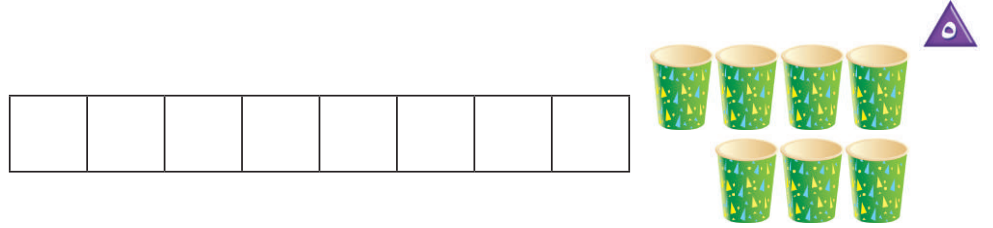 أ.أحـمـد الأحـمـدي  @ahmad9963
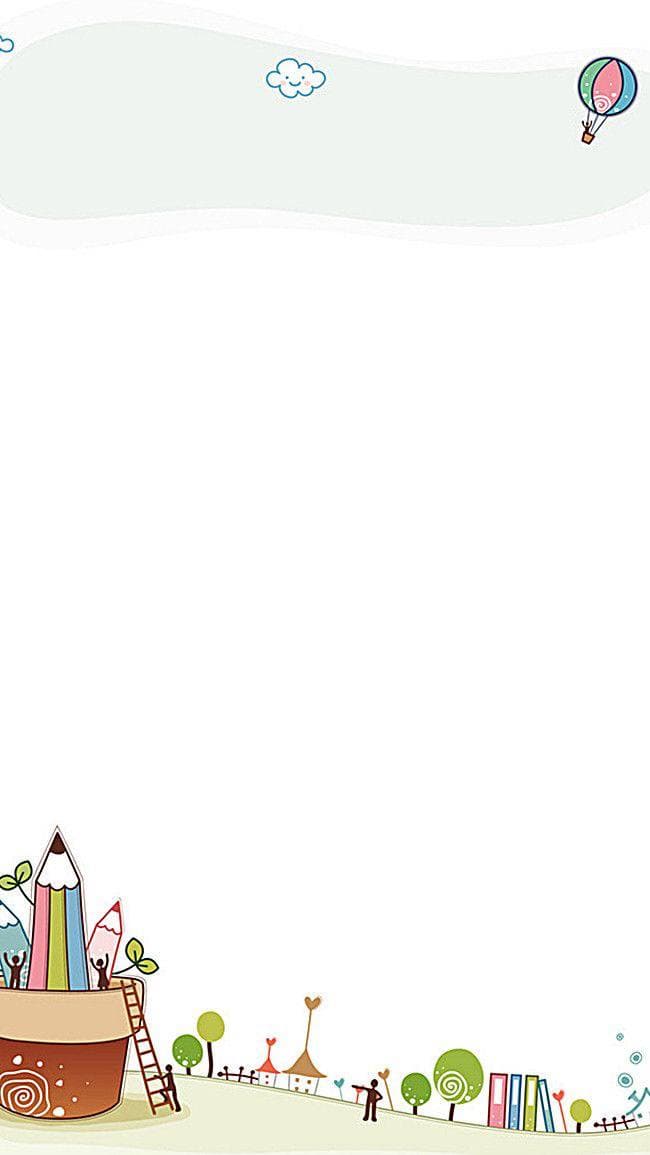 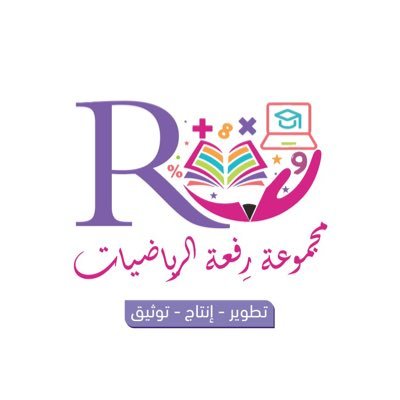 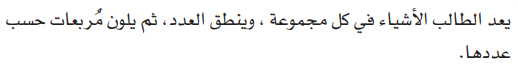 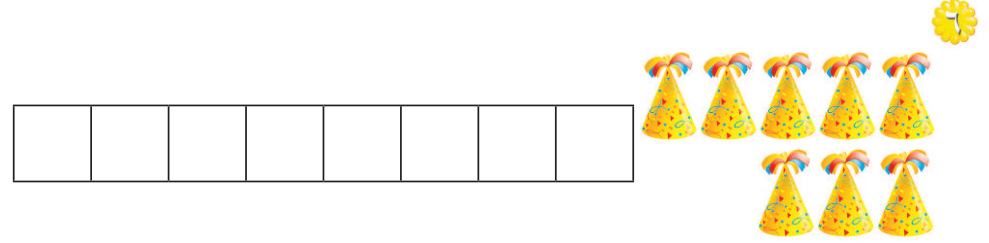 أ.أحـمـد الأحـمـدي  @ahmad9963
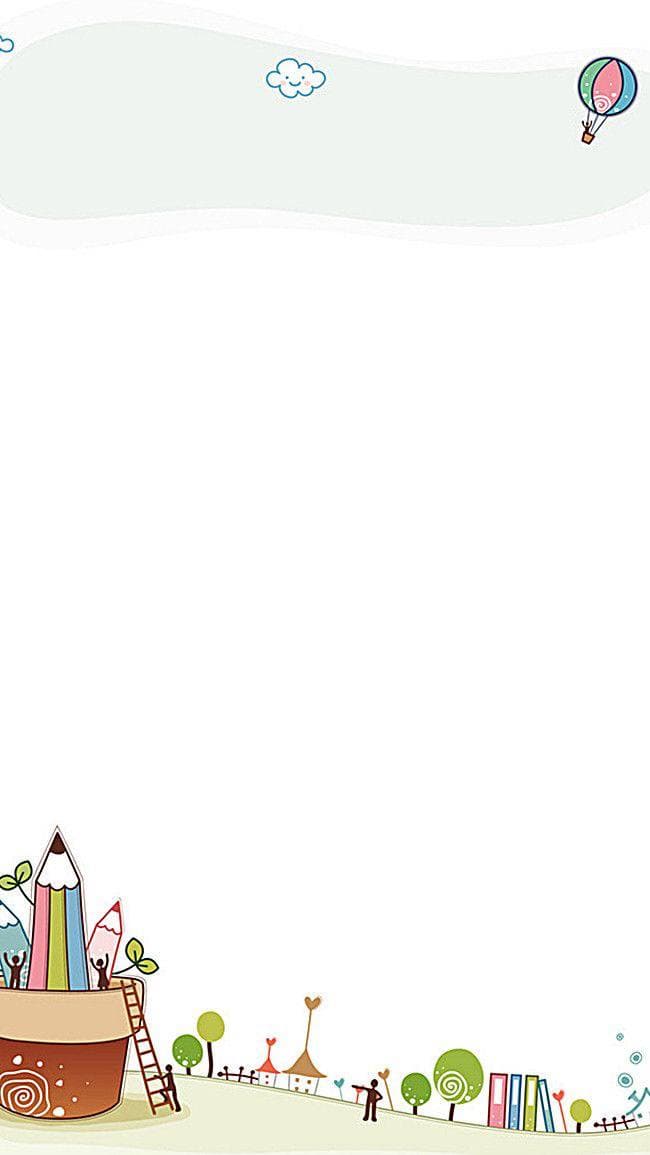 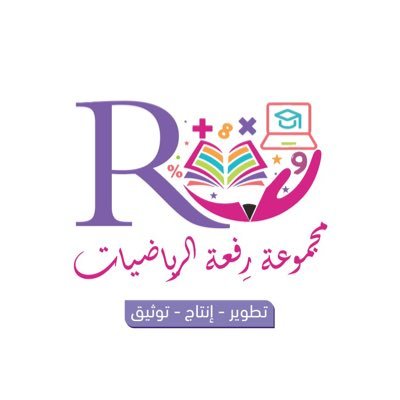 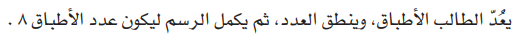 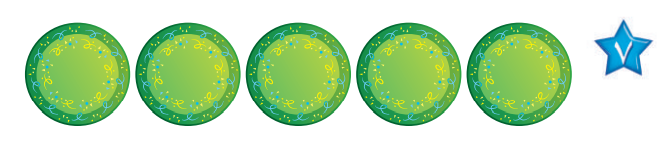 أ.أحـمـد الأحـمـدي  @ahmad9963